第一章　特殊平行四边形
菱形的性质与判定
第1课时
WWW.PPT818.COM
知识点1　菱形的定义及对称性
1.(十堰中考)菱形不具备的性质是( B )
 A .四条边都相等
 B .对角线一定相等
 C .是轴对称图形
 D .是中心对称图形
2.(改编)如图,在▱ A  B  C  D 中,若添加下列条件:① A  B = C  D ;② A  B = B  C ;③∠1=∠2.其中能使▱ A  B  C  D 成为菱形的有( B )
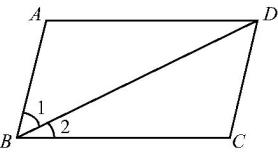 A .3个	 B .2个
 C .1个	 D .0个
3.如图,P是菱形 A  B  C  D 对角线 B  D 上的一点,PE⊥ A  B 于点E,PE=5 cm,则点P到 B  C 的距离是　5　cm.
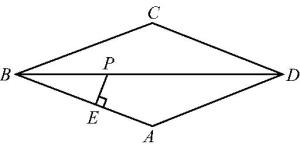 知识点2　菱形的边的性质
4.如图,已知菱形 A  B  C  D 的周长为12,∠ A =60°,则 B  D 的长为( A )
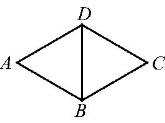 A .3	 B .4
 C .6	 D .8
5.(原创)如图,在△ A  B  C 中, A  B = A  C ,四边形 A  D EF是菱形.求证: B E= C E.
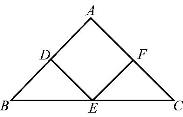 知识点3　菱形对角线的性质
6.如图,菱形花坛 A  B  C  D 的面积为12平方米,其中沿对角线 A  C 修建的小路长为4米,则沿对角线 B  D 修建的小路长为( B )
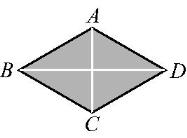 A .3米	 B .6米
 C .8米	 D .10米
7.已知菱形的两条对角线长分别为6和8,则菱形的边长为　5　.
8.如图,在菱形 A  B  C  D 中, A  B =2,∠ B =60°,E,F分别是边 B  C , C  D 中点,则△ A EF周长等于( B )
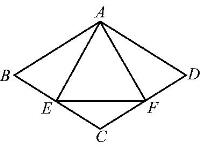 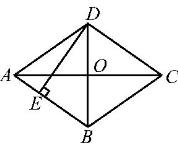 10.菱形O A  C  B 在平面直角坐标系中的位置如图所示,点 C 的坐标是(6,0),点 A 的纵坐标是1,则点 B 的坐标是( B )
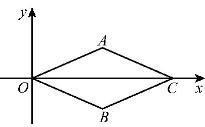 A .(3,1)	 B .(3,-1)
 C .(1,-3)	 D .(1,3)
12.如图,四边形 A  B  C  D 是菱形,点 A , B , C , D 的坐标分别是(m,0),(0,n),(1,0),(0,2),则mn=　2　.
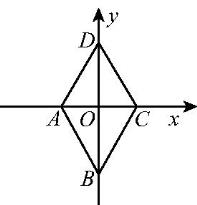 13.菱形的一个内角是120°,边长是5 cm,则这个菱形较短的对角线长是　5　cm. 
【变式拓展】如图,若菱形 A  B  C  D 的顶点 A , B 的坐标分别为(3,0),(-2,0),点 D 在y轴上,则点 C 的坐标是　(-5,4)　 .
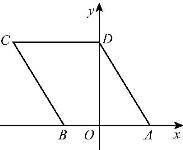 14.如图,将一个长为10 cm,宽为8 cm的矩形纸片对折两次后,沿所得矩形两邻边中点的连线(虚线)剪下,展开后得到菱形 A  B  C  D 的面积为　10　cm2.
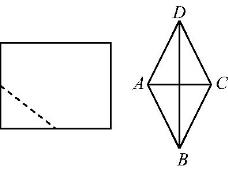 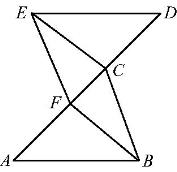 15.(呼和浩特中考)如图,已知 A ,F, C , D 四点在同一条直线上, A F= C  D , A  B ∥ D E,且 A  B = D E.
(1)求证:△ A  B  C ≌△ D EF;
(2)若EF=3, D E=4,∠ D EF=90°,请直接写出使四边形EF B  C 为菱形时 A F的长度.
16.如图,在菱形 A  B  C F中,∠ A  B  C =60°,延长 B  A 至点 D ,延长 C  B 至点E,使 B E= A  D ,连接 C  D ,E A ,延长E A 交 C  D 于点G.
(1)求证:△ A  C E≌△ C  B  D ;
(2)求∠ C GE的度数.
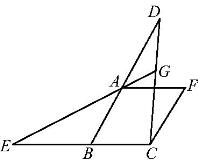 解:(1)连接 A  C .
∵四边形 A  B  C F是菱形,∴ A  B = B  C ,
∵∠ A  B  C =60°,∴△ A  B  C 是等边三角形,
∴ B  C = A  C ,∠ A  C  B =∠ A  B  C .
∵ B E= A  D ,∴ B E+ B  C = A  D + A  B ,即 C E= B  D ,
∴△ A  C E≌△ C  B  D .
(2)由(1)知△ A  C E≌△ C  B  D ,∴∠E=∠ D .
∵∠ B  A E=∠ D  A G,
∴∠E+∠ B  A E=∠ D +∠ D  A G,
∴∠ C GE=∠ A  B  C =60°.